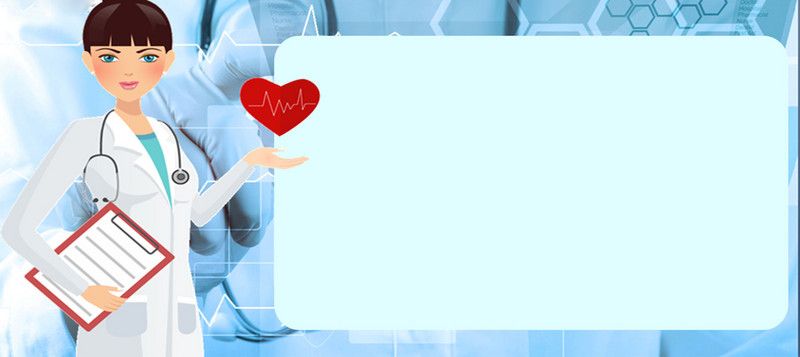 Инструкция по применению медицинского препарата как особый жанр медицинского дискурса
Әл-Фараби атындағы Қазақ ұлттық университетіШығыстану факультеті
Оқытушы: Дүйсенбай Құлпынай
阿里法拉比哈萨克国立大学东方学系汉学教研室教师：古普耐
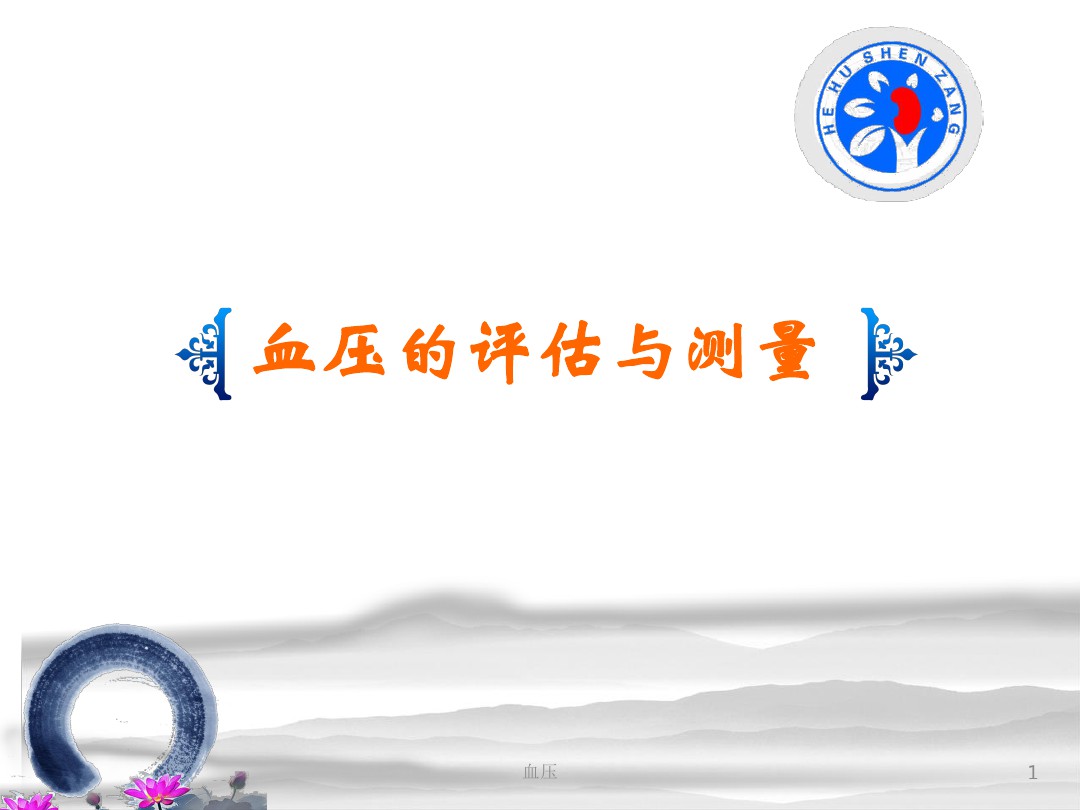 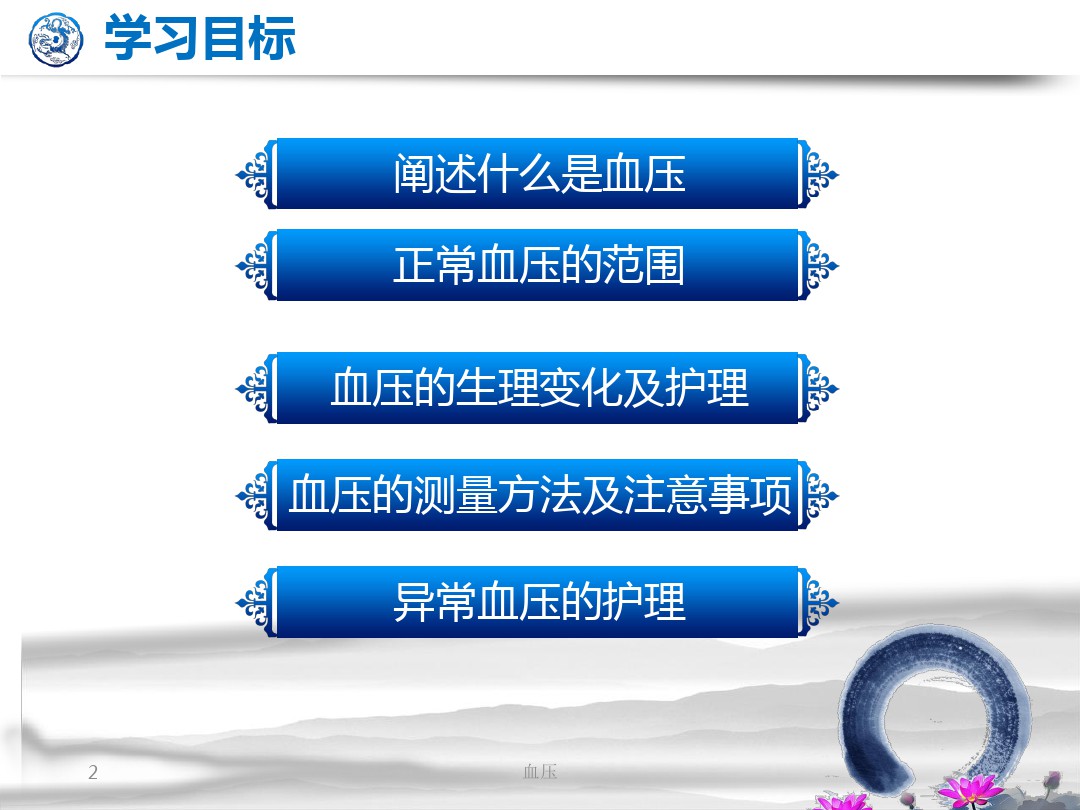 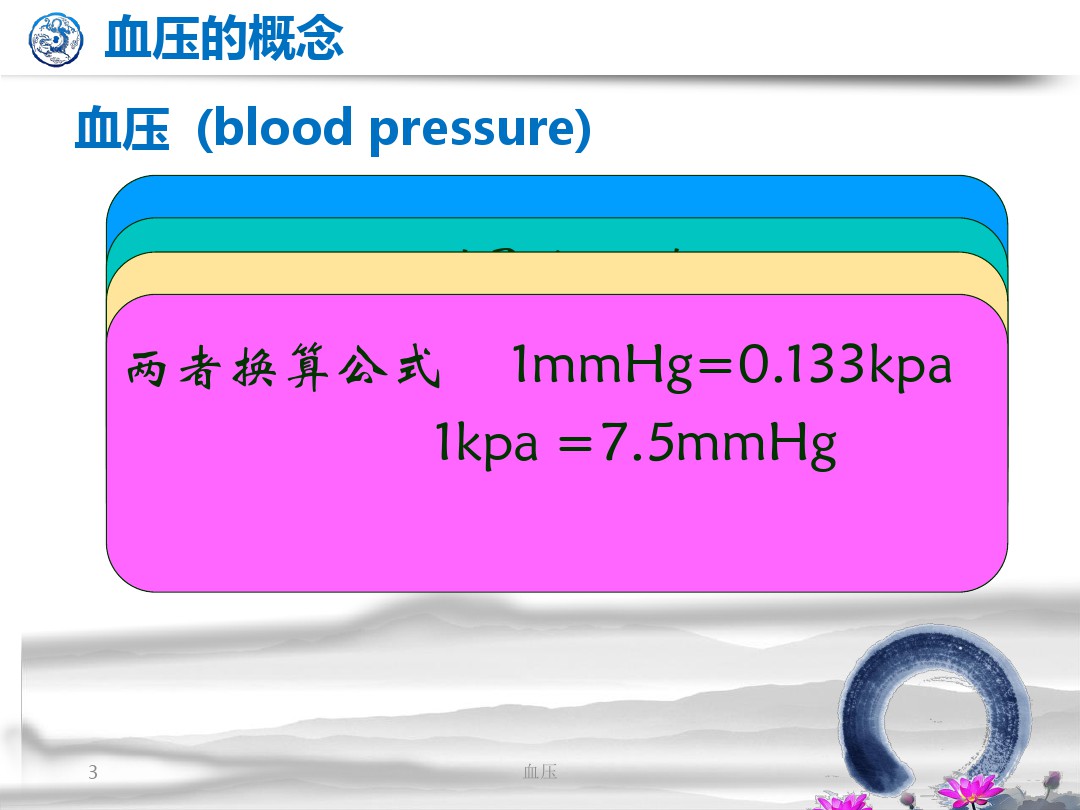 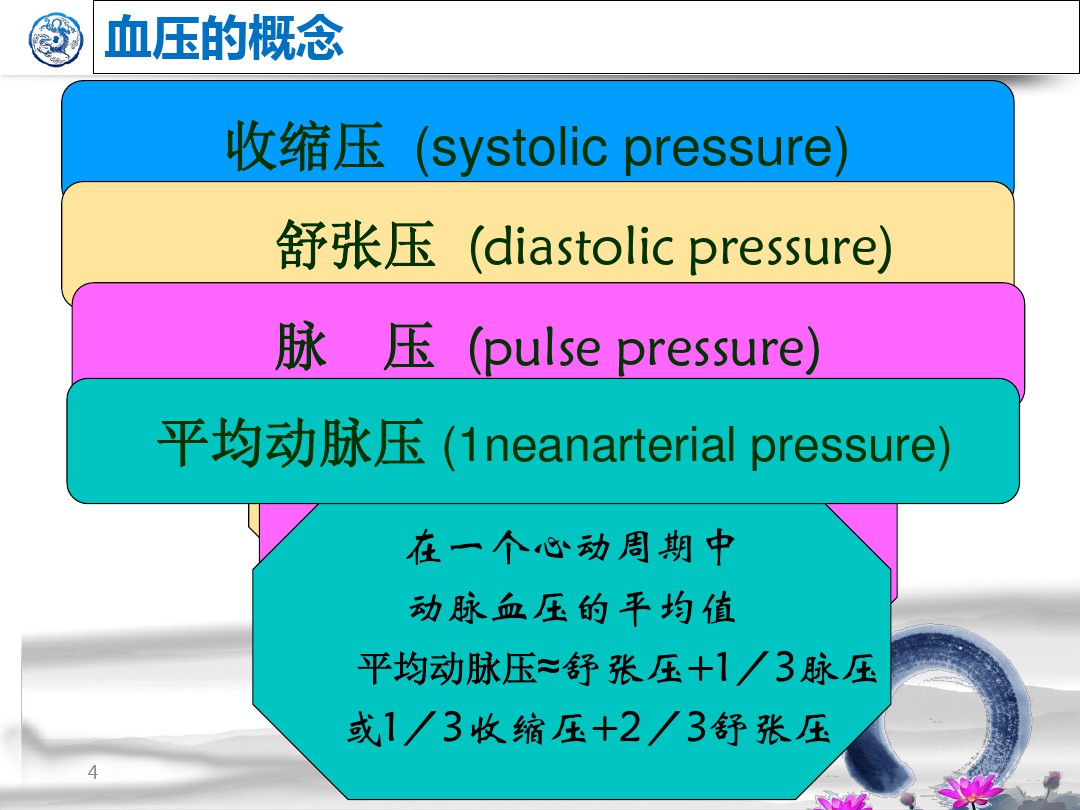 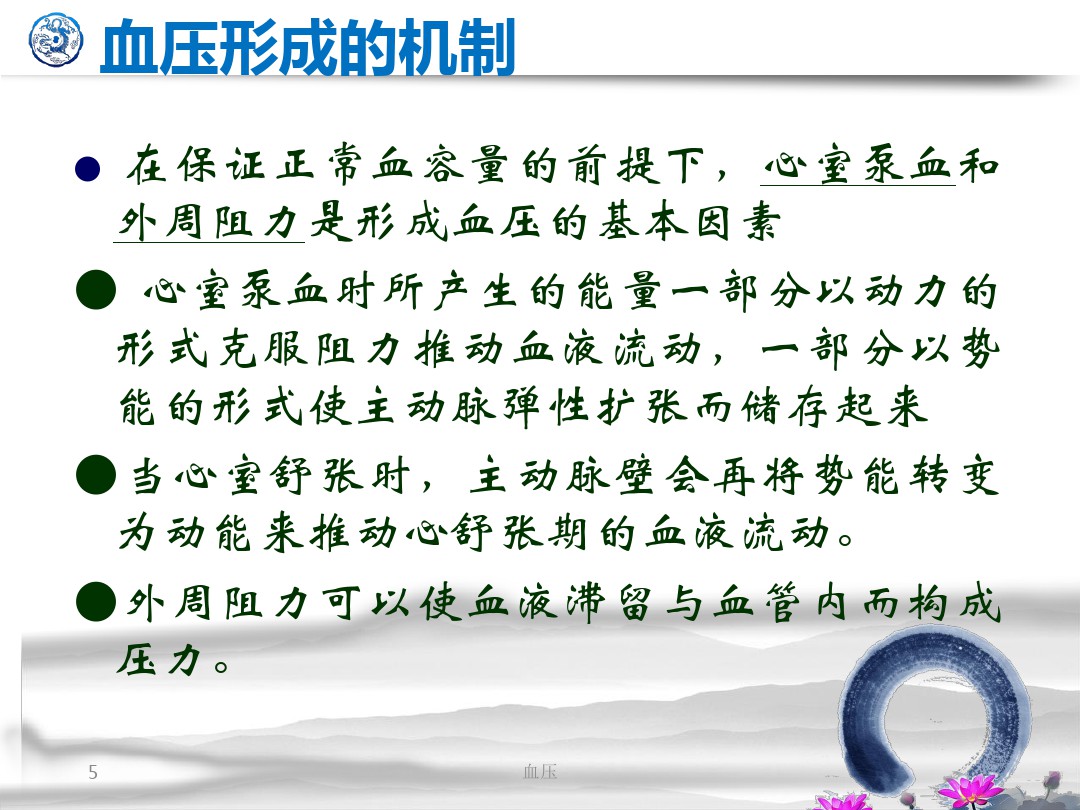 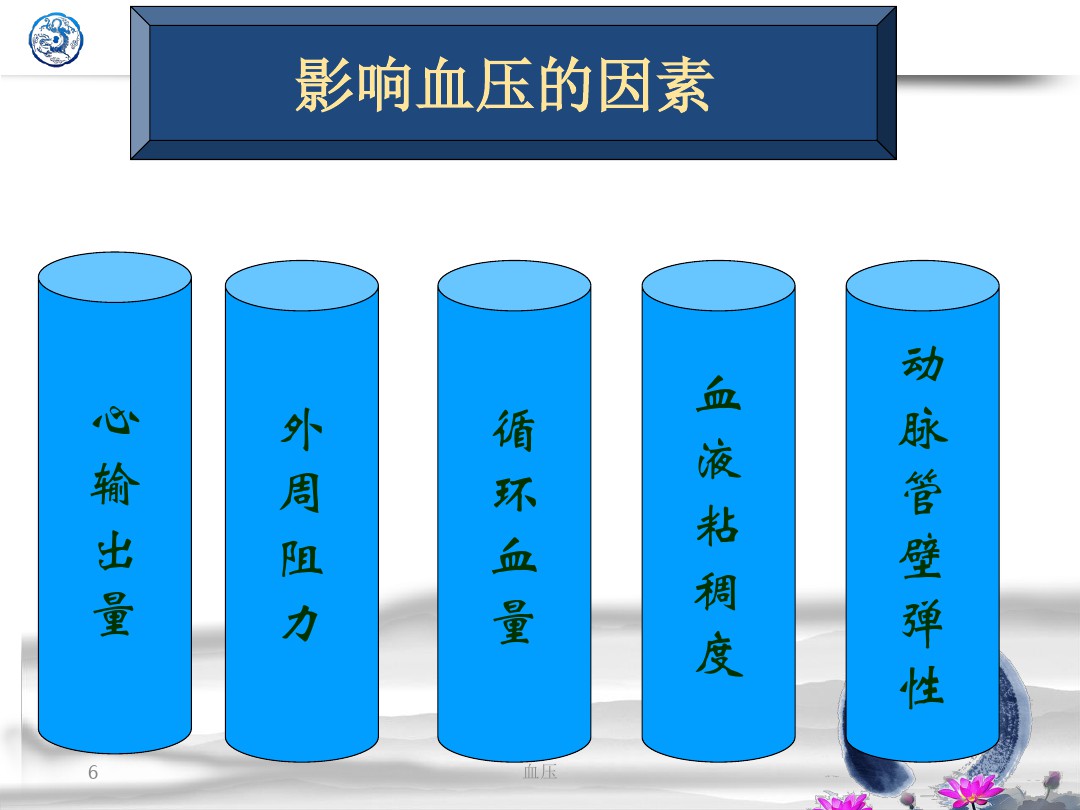 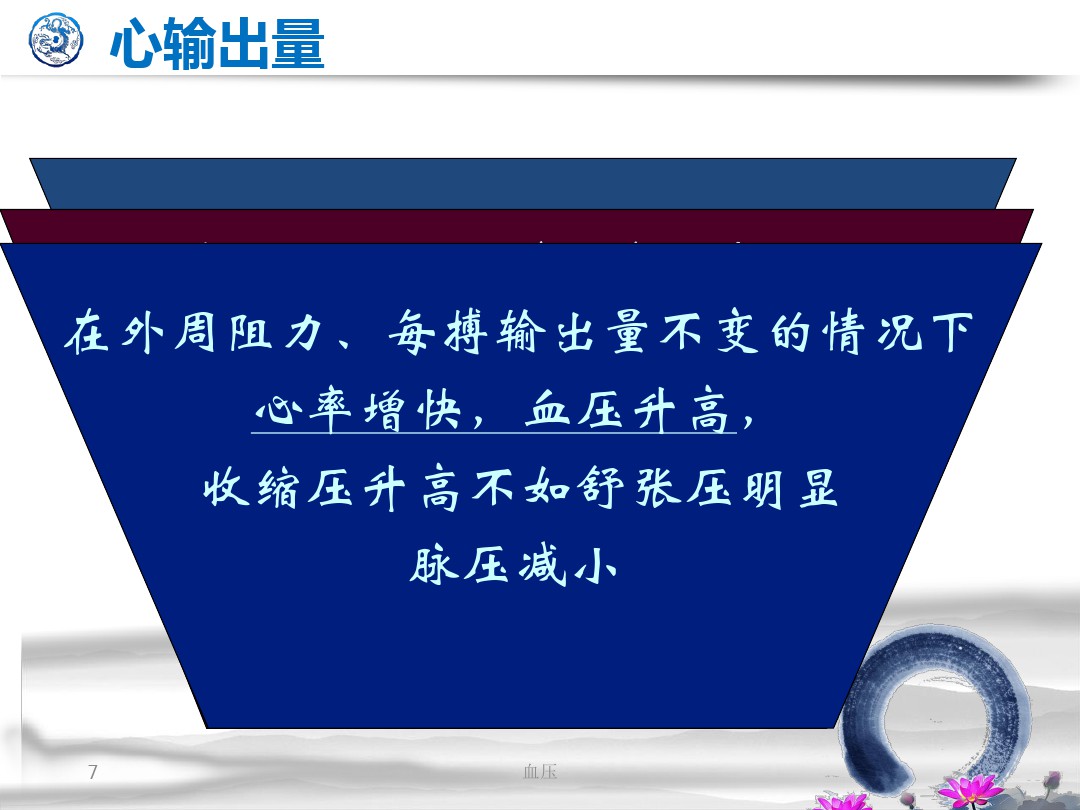 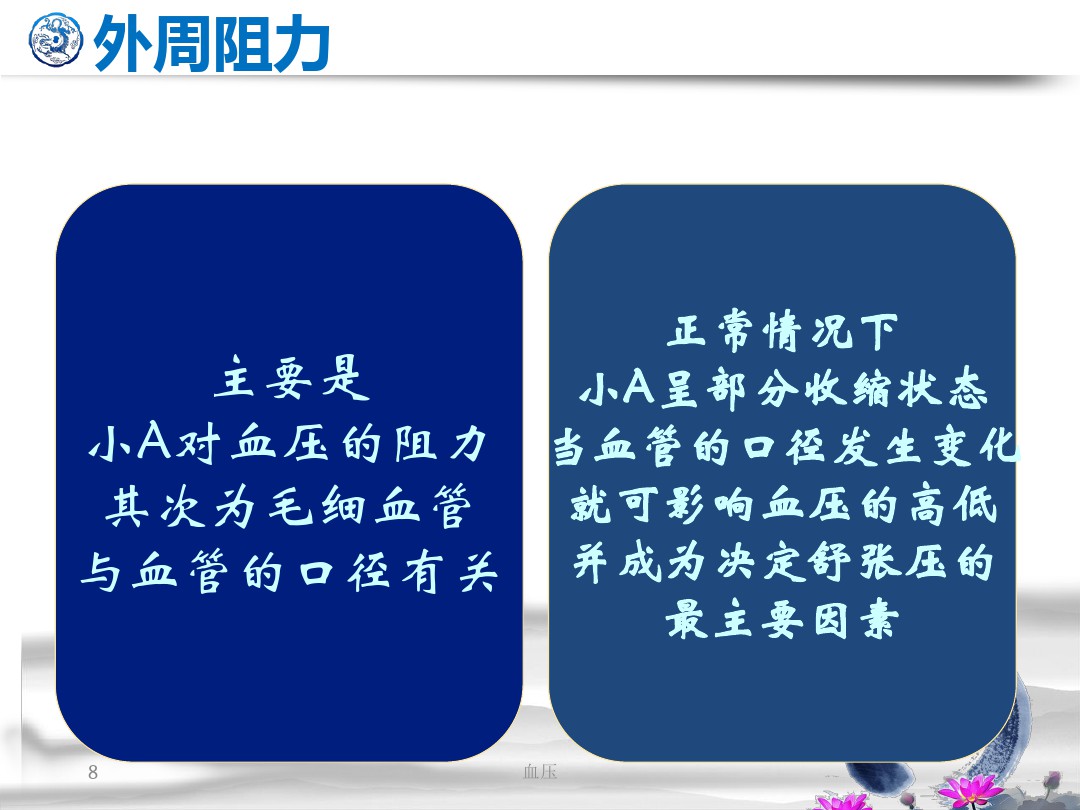 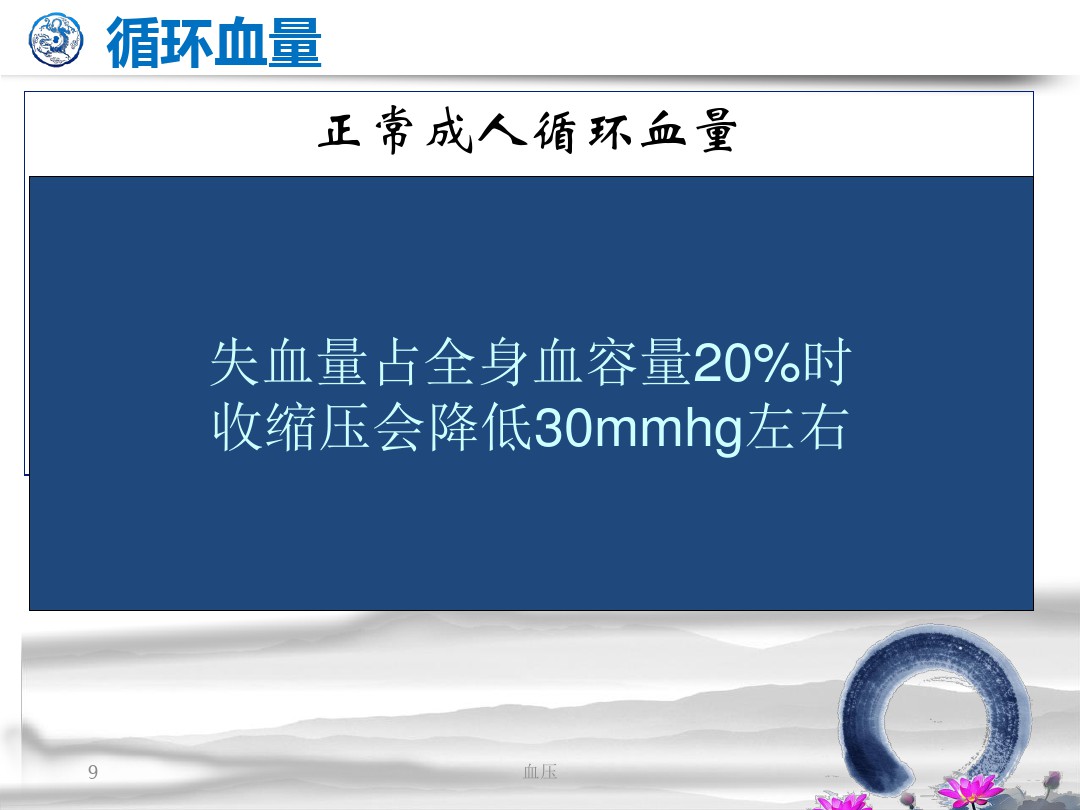 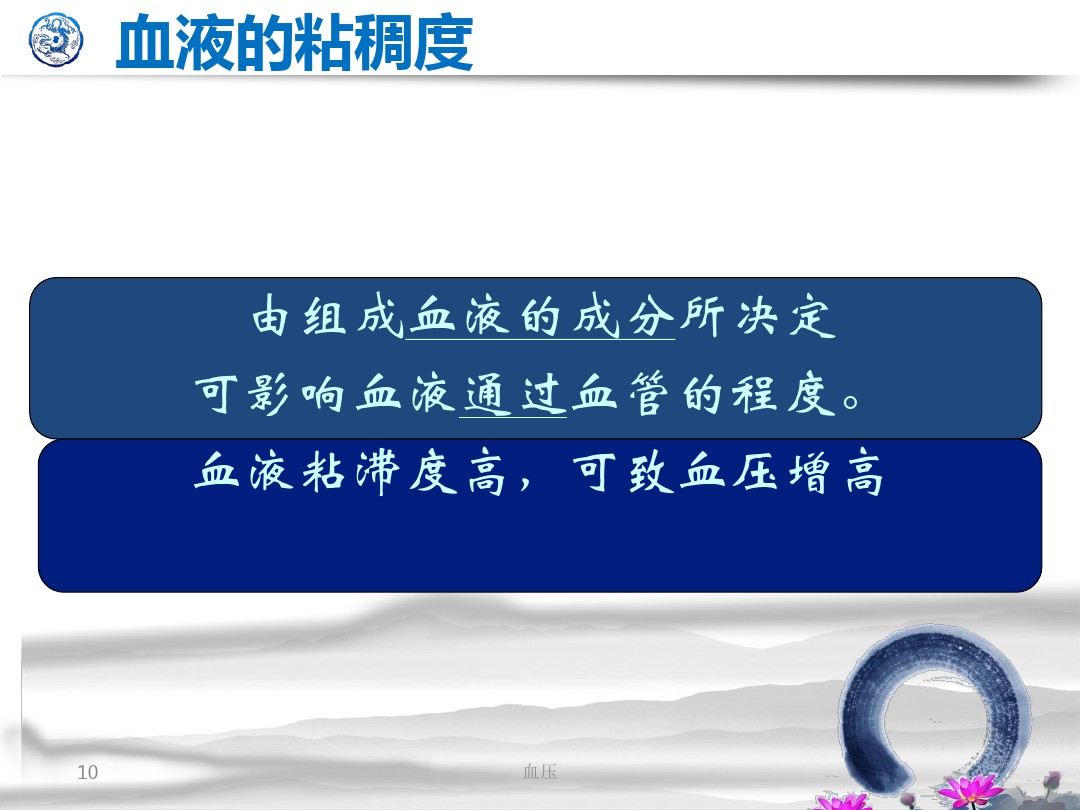 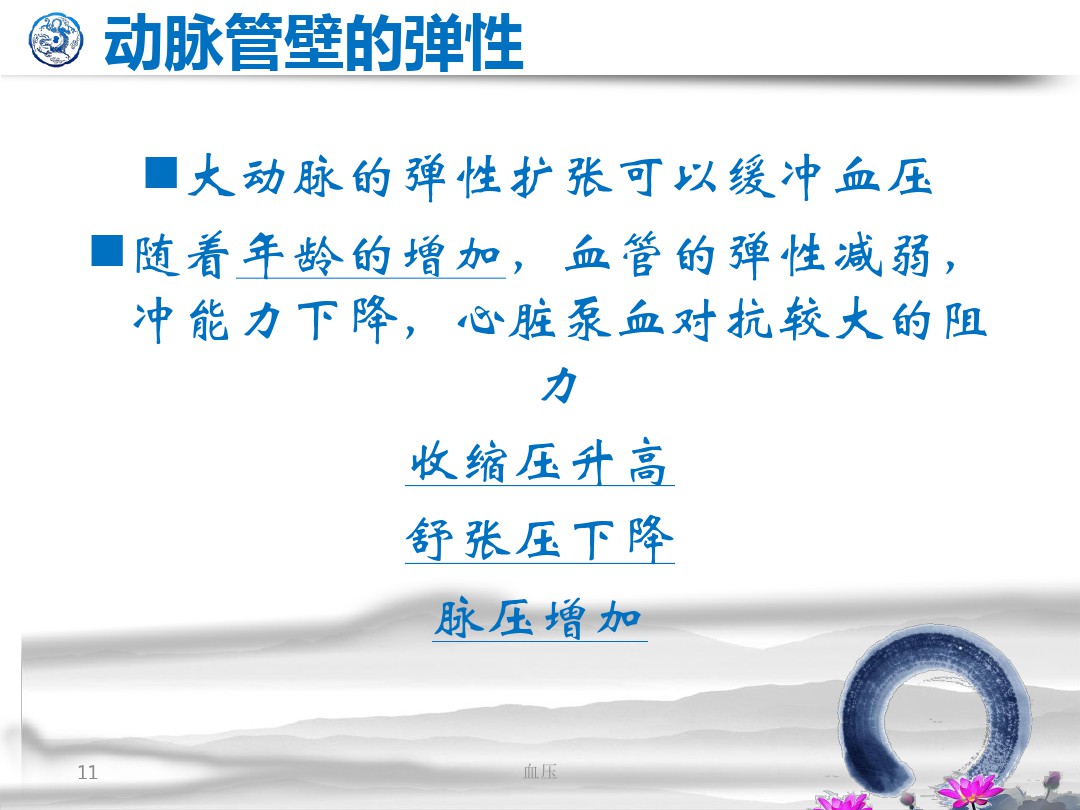 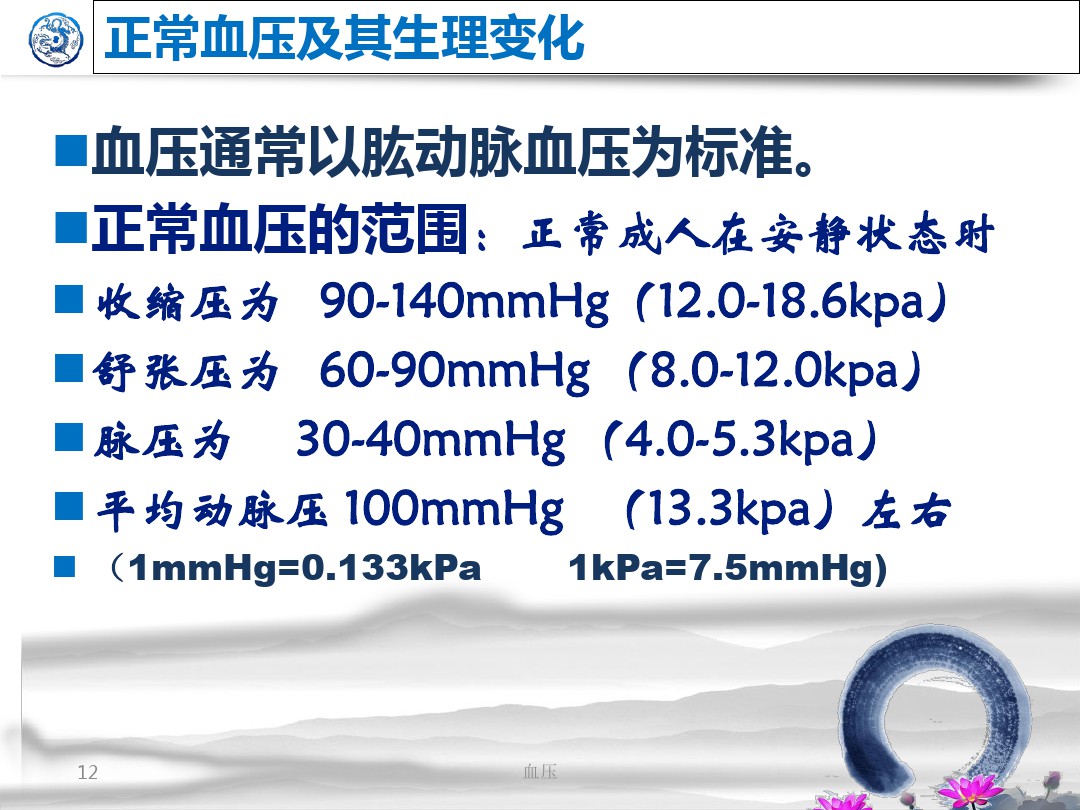 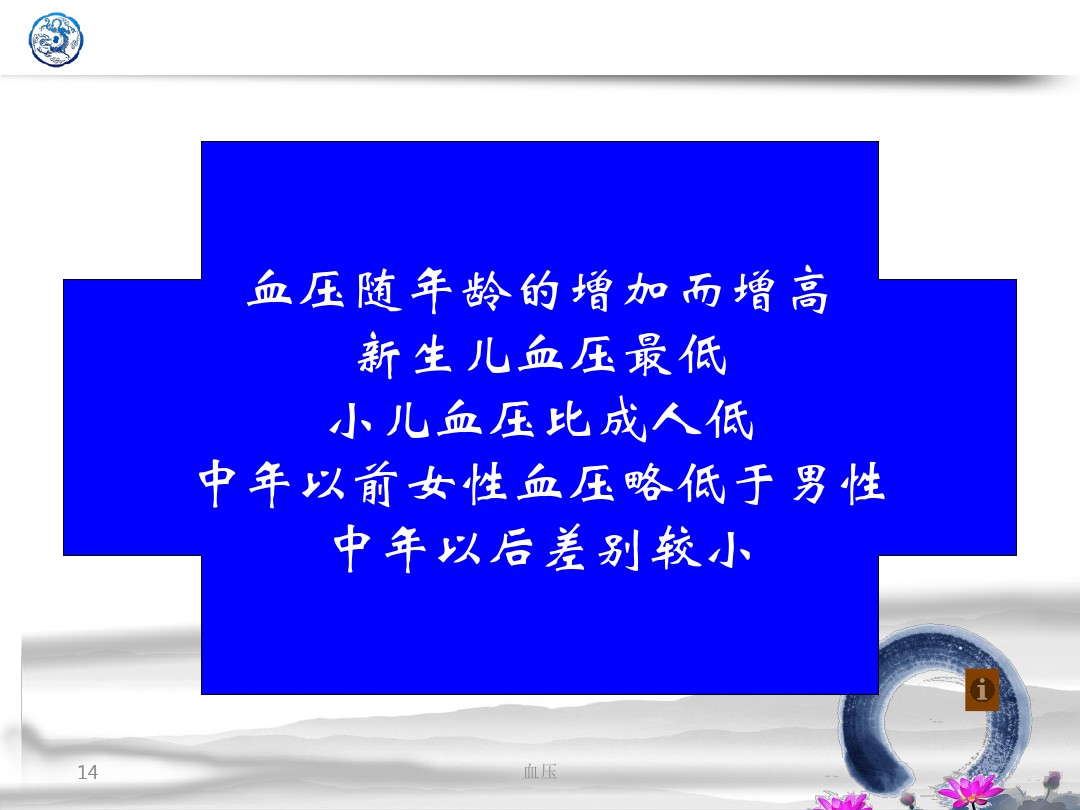 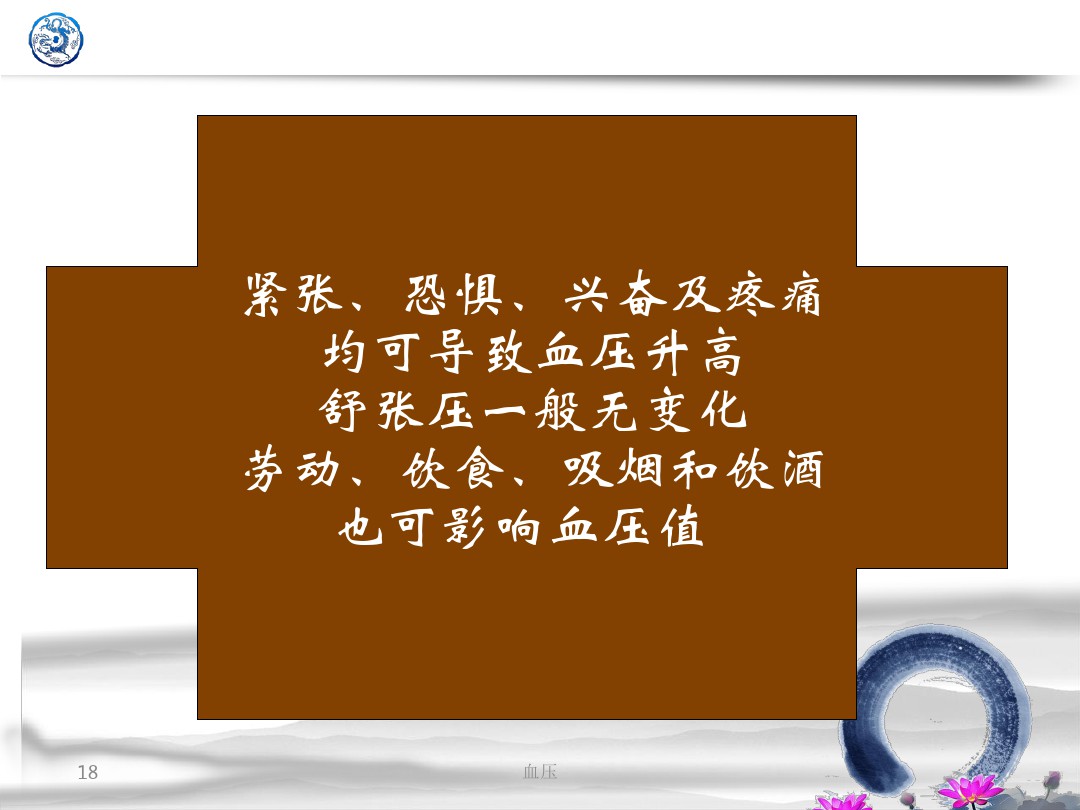 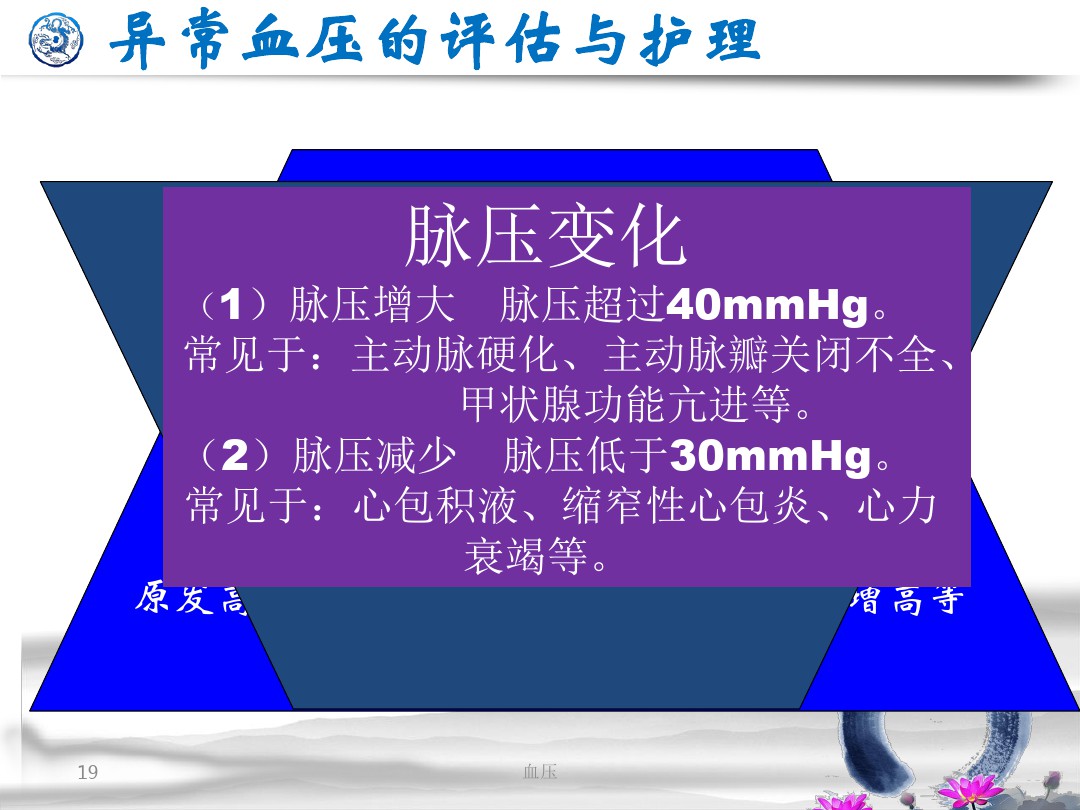 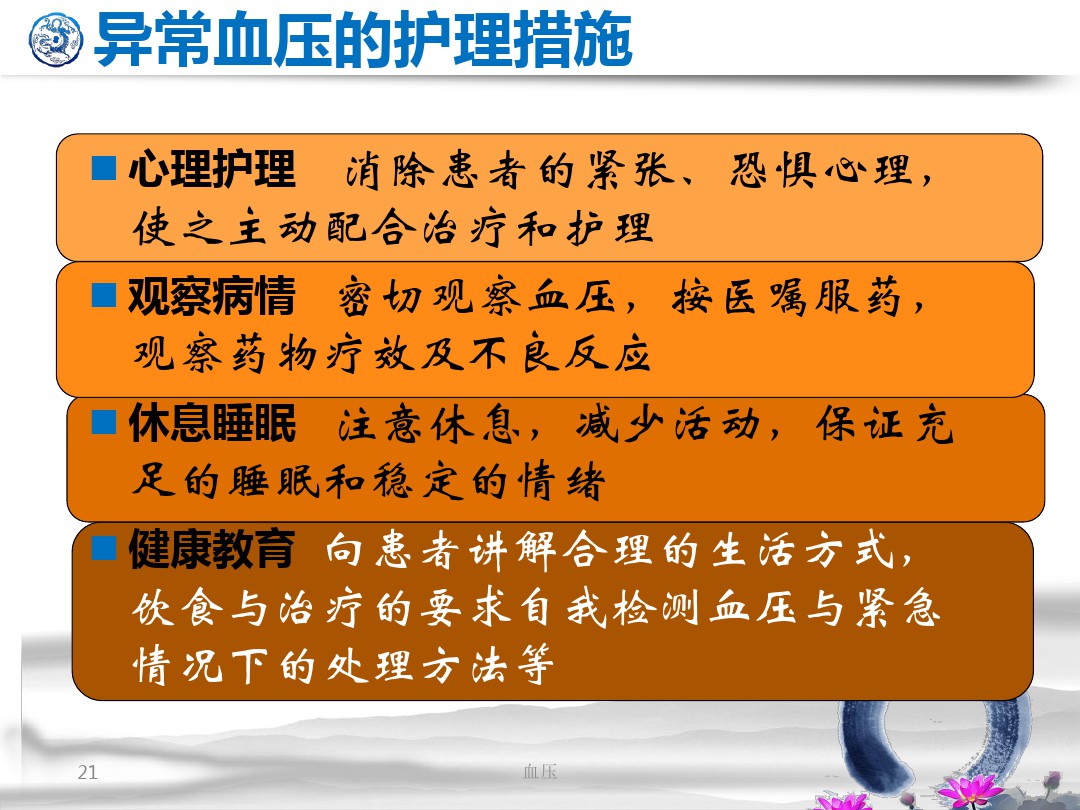 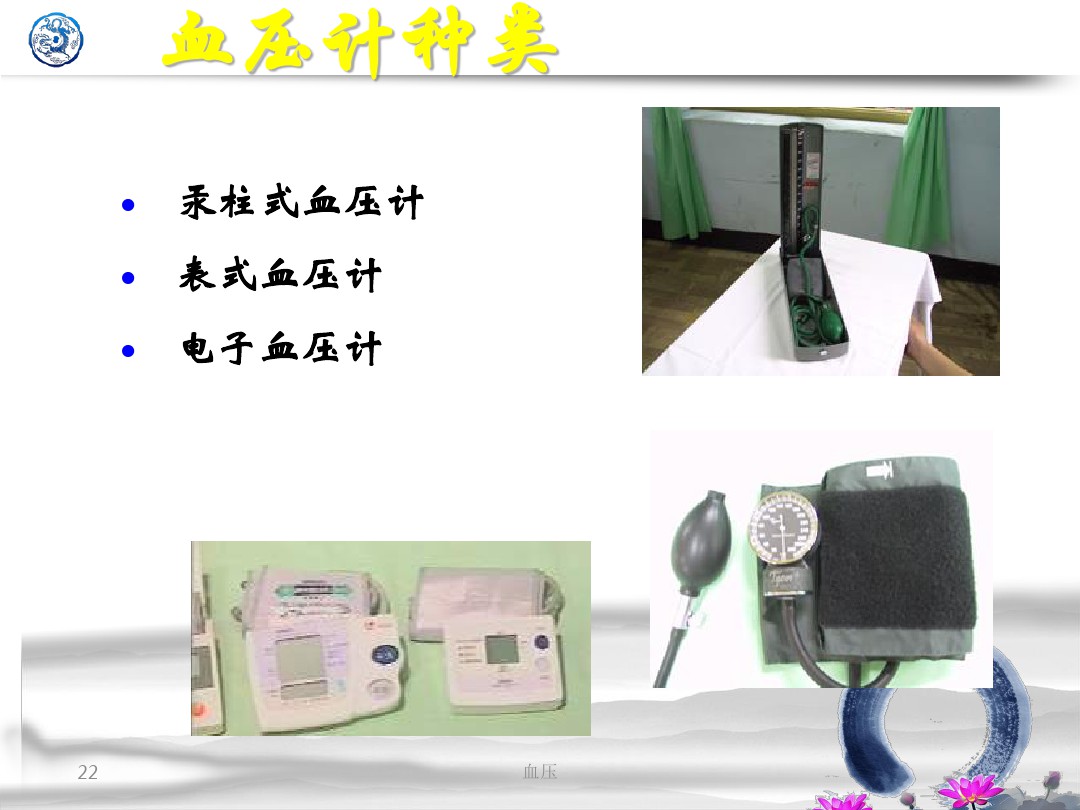